Graph Traversal
Lecture 18
CS 2110 — Spring 2019
JavaHyperText Topics
2
“Graphs”, topic 8: DFS, BFS
Graph Representations
3
Adjacency list
Adjacency matrix
1
2
3
1
2
2
4
3
4
2
3
4
4
Review: Sparse vs. Dense
4
(improved definitions in Lec 17)
Graph Search
5
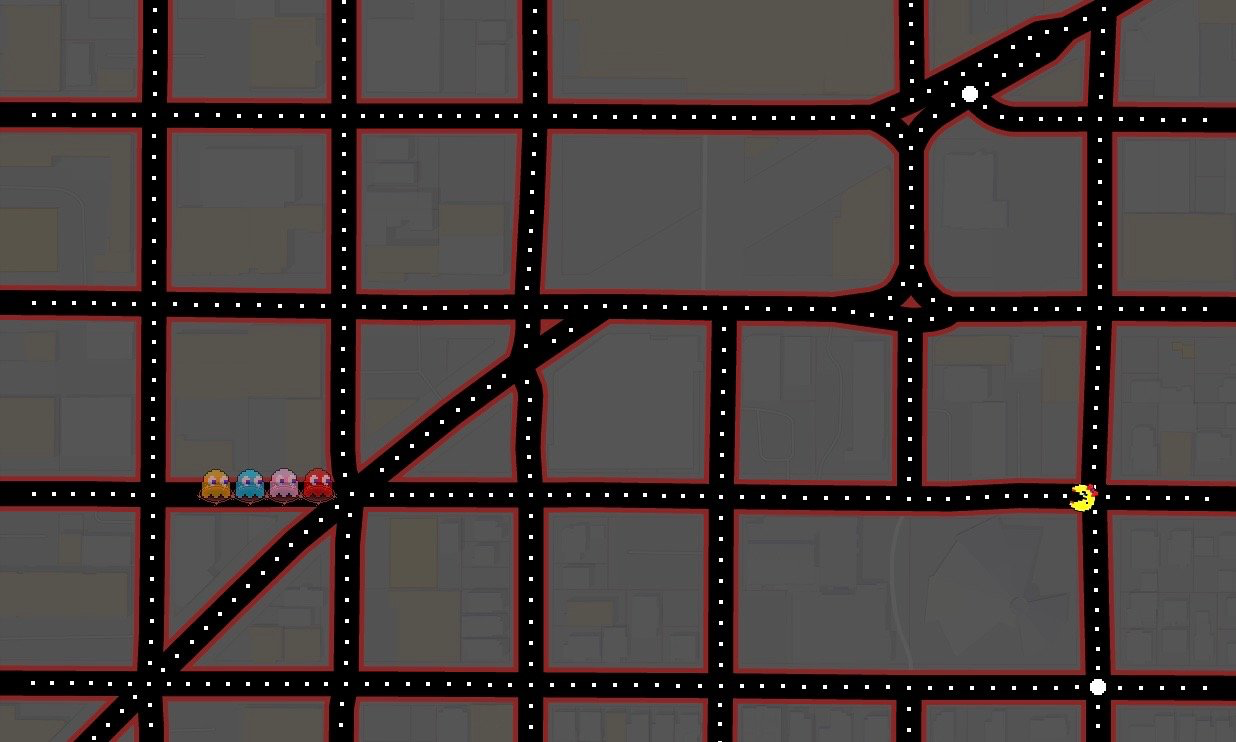 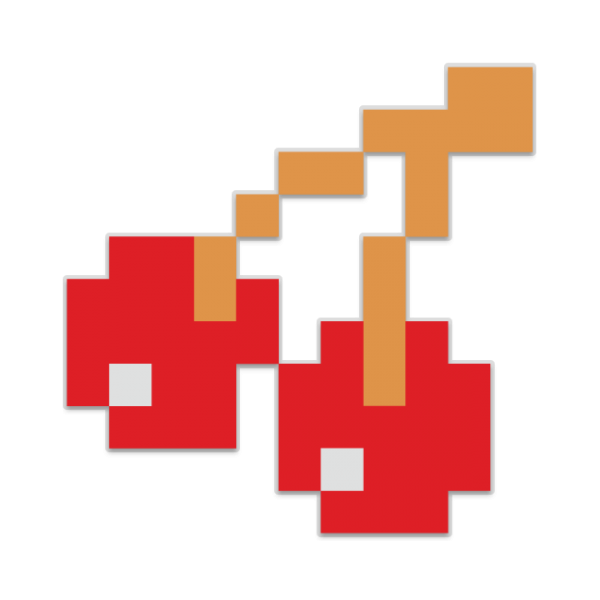 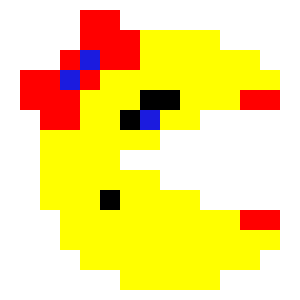 Graph Traversal
6
Goal:  visit each vertex that is reachable from some starting vertex


And:  even if there are many paths to a node, visit only once

Two algorithms:  DFS, BFS
8
3
3
2
2
1
1
4
4
7
7
5
5
6
6
8
Depth-First Search (DFS)
7
Intuition:  one person exploring a maze
Depth-First Search
8
Idea: Recursively visit each unvisited neighbor
/** Visit every node reachable along a path of    unvisited nodes from node v.    Precondition: v is unvisited. */
void dfs(Vertex v) {
    mark v visited;
    for all edges (v,u):
        if u is unmarked:
            dfs(u);
}
3
2
8
1
3
2
7
1
5
4
8
7
5
dfs(1) visits the nodes in this order: 1, 2, 3, 5, 7, 8
6
Poll #1
9
Depth-First Search
10
/** Visit every node reachable along a path of    unvisited nodes from node v.    Precondition: v is unvisited. */
void dfs(Vertex v) {
    mark v visited;
    for all edges (v,u):
        if u is unmarked:
            dfs(u);
}
Demo
DFS Space Efficiency
11
void dfs(Vertex v) {
    mark v visited;
    for all edges (v,u):
        if u is unmarked:
            dfs(u);
}
Suppose graph has V vertices and E edges
8
1
2
3
4
Space required?
Mark for each vertex: O(V)
Frame for each recursive call: O(V)

Worst case: O(V)
7
6
5
[Speaker Notes: Demo 2: after walk through + order, code this up]
DFS Time Efficiency
12
void dfs(Vertex v) {
    mark v visited;
    for all edges (v,u):
        if u is unmarked:
            dfs(u);
}
Suppose graph has V vertices and E edges
1
2
Time required?
Mark each vertex: O(V)
Recursive call for on each unvisited vertex: O(V)
Find each edge
in adj list:  O(E):  Worst case: O(V+E)
In adj matrix:  O(V2):  Worst case: O(V2)
4
3
Variant: Iterative DFS
13
Same algorithm; non-recursive implementation
void dfs(Vertex u) {
    Stack s= new Stack();
    s.push(u);
    while (s is not empty) {
        u= s.pop(); 	
        if (u not visited) {
            visit u;
            for each edge (u, v): 
                s.push(v);
        }
    }
}
3
2
1
8
7
5
3
2
1
8
4
8
5
7
7
5
5
5
6
u:
Stack:
Demo
3
5
2
1
7
8
5
5
1
2
3
5
Visit order was 1, 7, 8, 5, 2, 3:  differs from before because of order edges processed
Breadth-First Search (BFS)
14
Intuition:  Search party fanning out in all directions
Breadth-First Search
15
Idea: Iteratively process the graph in "layers" moving further away from the source vertex.
3
2
1
8
7
5
3
2
1
4
8
7
5
6
Breadth-First Search
16
/** Visit all vertices reachable unvisited paths from u. */
void bfs(int u) {
    Queue q= new Queue()
    q.add(u);
    while ( q is not empty ) {
        u= q.remove(); 	
        if (u not visited) {
            visit u;
		for each (u, v):
                q.add(v);    
		}
	}
}
Idea: Iteratively process the graph in "layers" moving further away from the source vertex.
/** Visit all vertices reachable on unvisited paths from u. */
void dfs(int u) {
    Stack s= new Stack()
    s.push(u);
    while (              ) {
        u= s.pop(); 	
        if (u not visited) {
            visit u;
            for each edge (u, v): 
                s.push(v);
        }
    }
}
3
2
1
8
7
5
3
2
1
4
8
7
5
Queue:
6
5
5
3
5
2
8
1
7
Demo
Visit order was 1, 2, 5, 7, 3, 8
[Speaker Notes: Next year: should update this animation to show what [u] is at each step, and to add a check as to whether [v] has already been visited before adding it to the queue.]
Poll #2
17
Improved BFS
18
/** Visit all vertices reachable on unvisited paths from u. */
void bfs(int u) {
    Queue q= new Queue
    q.add(u);    
    while ( q is not empty ) {
        u= q.remove(); 	
        if (u not visited) {
            visit u;
		for each (u, v):
		    if (v not encountered) {
		        mark v as encountered;
                    q.add(v);    
} } } }
Idea:  Don’t put vertex in queue if already encountered
[Speaker Notes: Gries and Clarkson in Spring 2019 had a long discussion after this lecture about whether a similar optimization can be applied to iterative DFS.  [Kleinberg & Tardos] don’t have it; [Sedgewick] does.  What we decided was that:

------> you can add the optimization and get a visit order that is consistent with *some* DFS of the graph.  However, you do not necessarily get a *walk* that is consistent with DFS.

As an example graph for that, consider a graph with 4 vertices arranged in a ring with edges running both directions between them:

1  <-> 2  <-> 3 <-> 4 <-> (1)

With the optimization you end up implicitly walking back up in the traversal and using a different edge to visit the very-last-node-visited than you would use in the unoptimized algorithm.

So we decided not to tell students about the optimization for DFS, because the story is too subtle.]
Analyzing BFS
19
/** Visit all vertices reachable on unvisited paths from u. */
void bfs(int u) {
    Queue q= new Queue
    q.add(u);    
    while ( q is not empty ) {
        u= q.remove(); 	
        if (u not visited) {
            visit u;
		for each (u, v):
		    if (v not encountered) {
		        mark v as encountered;
                    q.add(v);    
} } } }
Same as DFS.
Space:  O(V)
Time:
Adj list: O(V+E)
Adj matrix: O(V2)
[Speaker Notes: O(V) time to initialize/maintain marks
O(E) time in adj list to traverse every edge list:  each vertex’s list traversed at most once]
Comparing Traversal Algorithms
20
DFS (recursive)
DFS & BFS (iterative, improved*)
Time: O(V+E) or O(V2)
Space: O(V)
Time: O(V+E) or O(V2)
Space: O(V)
*Without improvement, space becomes O(E)